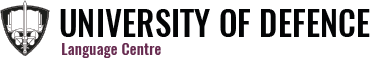 NATO BILC 2022
Action research in foreign language acquisition
PhDr. Ivana Čechová, Ph.D
lc.unob.cz
University of Defence, Czech Republic, Brno
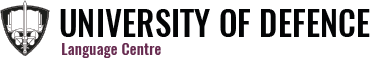 NATO BILC 2022
OUTLINE

Action research objective and cycle
Study programme 2014
First STANAG results
JAPA
Grounded theory and coding
Final STANAG results
Discussion Club and Online Communication Programme
)
lc.unob.cz
University of Defence, Czech Republic, Brno
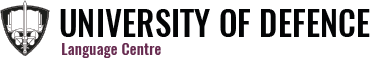 NATO BILC 2022
Action research objective


Action research is a form of investigation designed for use by teachers to 
attempt to solve problems and improve professional practices in their own 
classrooms. It involves systematic observations and data collection which 
can be then used by the practitioner-researcher in reflection, decision-making and the development of more effective classroom strategies (Parsons, Brown, 2002).
lc.unob.cz
University of Defence, Czech Republic, Brno
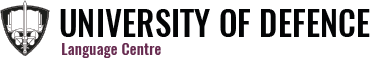 NATO BILC 2022
Action research cycle
lc.unob.cz
University of Defence, Czech Republic, Brno
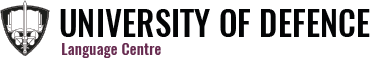 NATO BILC 2022
programme 2014English

In all semesters (from the first to the fifth) students have to achieve credits. In the 5th semester, the pre-requisite for awarding credits is passing NATO STANAG 6001, SLP 2222.

They may take this examination whenever during their English language study. 

Number of lessons: 141
lc.unob.cz
University of Defence, Czech Republic, Brno
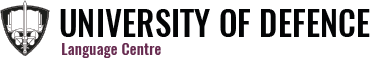 NATO BILC 2022
First STANAG results
lc.unob.cz
University of Defence, Czech Republic, Brno
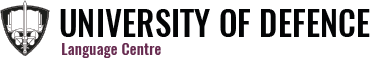 NATO BILC 2022
Proposal to help students  

Online materials to enhance receptive skills, grammar and vocabulary;

Observing students performance periodically;

Creating homogenous groups (max. 12 students in one group).
lc.unob.cz
University of Defence, Czech Republic, Brno
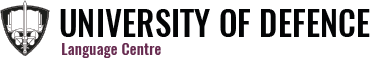 NATO BILC 2022
JAPA  

Languages for the Army _Jazyky Pro Armádu

JAPA is accessible on https://japa.unob.cz  (outside the UoD Intranet) - independent server

available 24/7 – according to the needs of the user, anywhere where connected to the Internet

offline – parts of the courses can be printed
lc.unob.cz
University of Defence, Czech Republic, Brno
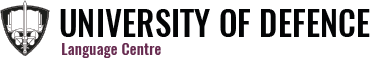 NATO BILC 2022
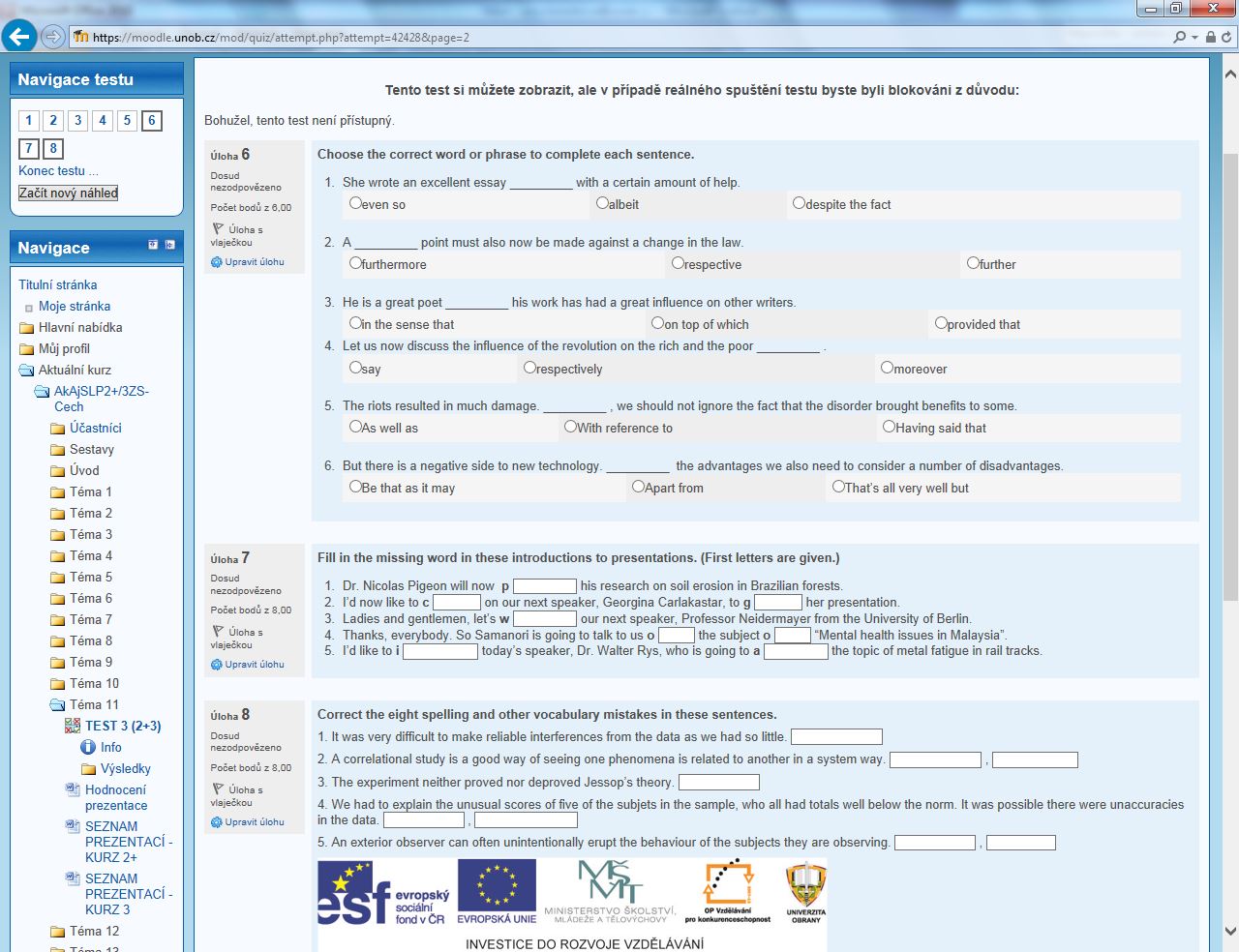 PhDr. I. Čechová, Ph.D
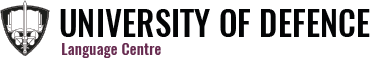 NATO BILC 2022
Grounded theory  

Grounded theory is a research method that will enable you to develop a theory which offers an explanation about the main concern of the population of your substantive area and how that concern is resolved or processed.

Grounded theory assessment: open, axial and selective coding, which helps to build theories in an inductive proces (Strauss, Corbin, 2014).
lc.unob.cz
University of Defence, Czech Republic, Brno
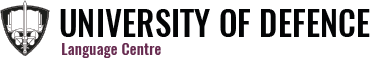 NATO BILC 2022
Open coding – positives

Open coding is an essential methodological tool for qualitative data analysis and is defined as the process of segmenting data into meaningful expressions and then describing them in a single word to a short sequence of words (Punch K. F., 2008).
lc.unob.cz
University of Defence, Czech Republic, Brno
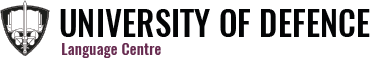 NATO BILC 2022
Axial coding - negatives

Axial coding is the second phase of ground theory analysis and is intended to put an axis through data. 
Axial coding puts categories back together in order to explore theoretical possibilities, identifies causal relationships, context, intervening conditions to interconnect data. (Punch K. F., 2008).
lc.unob.cz
University of Defence, Czech Republic, Brno
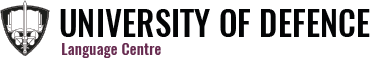 NATO BILC 2022
Selective coding - recommendations

Selective coding is the process of choosing one category to be the core category, and relating all other categories to that category. The essential idea is to develop a single storyline around which all everything else is draped (Punch K. F., 2008).
lc.unob.cz
University of Defence, Czech Republic, Brno
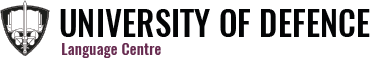 NATO BILC 2022
Study Programme 2014Final Outcomes assessment
lc.unob.cz
University of Defence, Czech Republic, Brno
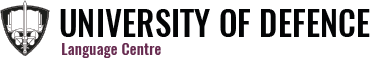 NATO BILC 2022
Discussion Club


The activity in Discussion Club is focused on practicing speaking skills, and the role of lecturers is provided by students.
lc.unob.cz
University of Defence, Czech Republic, Brno
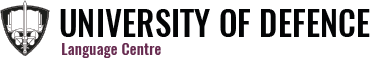 NATO BILC 2022
Online Communication Programme

Objective: to practise oral skills

Countries involved: Czech Republic, Canada, Chile

Supervisors: 2 (Canada and Czech Republic)

Number of UoD students involved: 83

Number of Chilean teachers:15

Length: 1 semester, 14 lessons
lc.unob.cz
University of Defence, Czech Republic, Brno
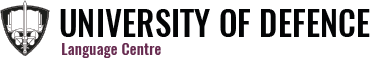 NATO BILC 2022
Future research

Study Programme 2019

AI project

Military terminology
lc.unob.cz
University of Defence, Czech Republic, Brno
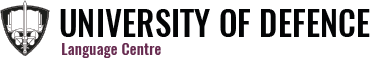 NATO BILC 2022
Thank you for your attention.
Any questions?



contacts: ivana.cechova@unob.cz
lc.unob.cz
University of Defence, Czech Republic, Brno